地区委員会会計処理について
資料P27
①　委員会会計担当者の決定と口座開設
②　行事計画申請書+地区資金支払請求書＝委員会費入金
③　行事報告書+領収書(写)で事業ごとに都度報告
④　行事参加費・懇親会登録費は必ず口座を通じて
⑤　中間収支計算書・年度収支計算書で半期に会計報告
⑥　年度事業報告書で年度末に事業報告
⑦　余剰金は地区資金返還報告書+専用振込用紙で返金
⑧　報告した書類の原本は次年度地区大会まで保存
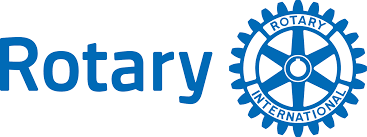 ①　委員会会計担当者の決定と口座開設
委員会会計担当者選任及び開設口座報告書
        資料P28
　　①会計担当者を決める　
　　　　　委員長または担当委員
　　②千葉銀行で委員会口座を開設　　
　　　　　会計担当者が窓口で開設する場合
　　　　　地区チーム研修セミナー資料・
　　　　　身分証明書・印鑑を持参
　　③委員会会計担当者選任及び開設口座報告書
　　　　に必要事項を記入　事務局へ提出
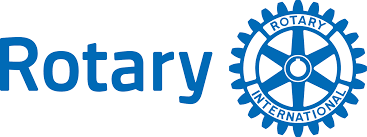 ②お金をもらう
行事計画申請書+地区資金支払請求書 資料P29
　　
    行事計画申請の方法
　　①行事ごとに計画申請書を記入し
　　　都度都度もらう
       ②半期ごとに半期の行事計画を記入し
　　　まとめてもらう

　　行事計画申請書の支出項目について
　　　概算による記入可
　　　見積書が受け取れる場合添付推奨
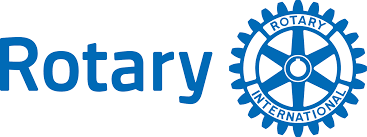 ②お金をもらう
行事計画申請書+地区資金支払請求書　資料P31
地区資金支払請求書

①行事計画申請書に記入した
　合計額を請求金額に記入
　必要項目を記入
　委員長・統括委員長の署名記入
②行事計画申請書と
　地区資金支払請求書を
　ガバナー事務局へ提出
③ガバナー承認後
　地区委員会届け出口座へ振込
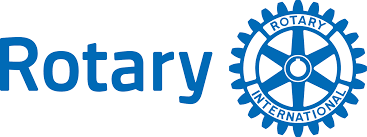 ②お金を使ったら
行事報告書 資料P30+領収書(写)+請求書
　　
　　報告者　地区行事　　統括委員長
　　　　　　委員会行事　委員長

　　行事終了後１５日以内に
　　行事報告書に事業内容・決算を記入
　　領収書(写)必須　請求書　推奨を添付
　　ガバナー事務所へ提出
　　
　　後で纏めて報告せず必ず行事ごとに報告
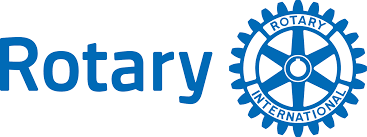 ③委員会費以外の収入について
行事参加費や懇親会登録費など委員から徴収する費用は
必ず委員会口座への振り込みとし委員会で管理すること
　
　入出金は口座を使い
　お金のやり取りが第３者にも分かるよう
　証拠を残しましょう
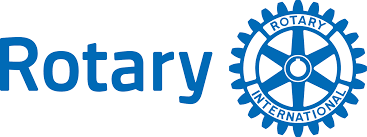 ④各種報告
中間収支計算書 資料P32
　対象期間7/1~12/31
　1/15まで
　添付書類　委員会通帳コピー
　ガバナー事務所へ提出　
年度収支報告書
　対象期間7/1~6/30
　7/10まで
　添付書類　委員会通帳コピー
　直前ガバナー事務所へ提出
　
　※行事報告書に添付漏れした領収書が
　　ある場合は報告書とともに提出
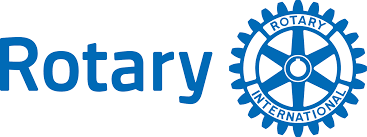 ④各種報告
年度事業報告書 資料P34

　対象期間7/1~6/30
　7/10まで
　直前ガバナー事務所へ提出
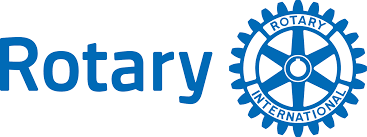 ⑤お金が残ったら
地区資金返金報告書 資料P33
　　　　　+専用振込用紙
　
地区資金返金報告書
　7/10まで
　直前ガバナー事務所へ提出
　
専用振込用紙を使用し返金
　専用用紙を使用すると
　手数料0円
　ガバナー事務所で配布
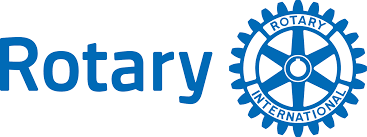 ⑤提出書類原本の保管
承認済み地区資金支払請求書
　　+領収書等支払明細書類の原本保管

　小倉年度地区大会で
　監査報告が承認されるまで
　会計担当者が保管
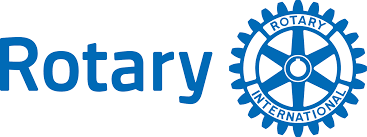